Møte, 08.11.21Seksjon for regnskap v/Lena Smolyakova og Morten E. Skare
Kontrollprogram fra 1.5.2021
Agenda
Introduksjon lokalt kontrollprogram fom. 1.5.2021
Presentasjon av ferdigstilte kontroller
Under arbeid:
Bevertnings- og representasjonskontroll
Dokumentasjonskontroll EU-prosjekter
Kontroll av brukertilganger
Visning og bruk av rapporter i Unit4 ERP
29.11.2021
2
Lokalt kontrollprogram fra 1.5.2021
https://www.uio.no/for-ansatte/arbeidsstotte/okonomi/lokalt-kontrollprogram/
Noen kontroller er fortsatt under utvikling og er ikke en del av kontrollprogrammet i Task Manager i kontrollperioden:
Manglende tilgang for å gjennomføre noen av kontroller( f.eks. etterlevelse av dokumentasjonskrav ifm. bevertning og representasjon)
Liten aktivitet pga. nedstengning og derfor ikke prioritert (f.eks. kontroll av bevertning og representasjon, virksomhetskort)
Utfordring med å lage rapporter med flere kildekoblinger (f.eks. dokumentasjonskrav på EU-prosjekter)
OBS! Manglende kontroller betyr ikke at rutiner ikke skal etterleves
Første kontroll dekker kontrollperiode mellom 202105 – 202110. Deretter månedlig intervall.
Frist for å levere kontrollprogram er 30.11.2021.
29.11.2021
3
Lokalt kontrollprogram fra 1.5.2021
Følgende områder omfattes av lokalt kontrollprogram:
Inntekter
Risiko for feil klassifisering, ufullstendighet og periodisering
Kostnader
Risiko for feil klassifisering, periodisering og gyldighet
Generelle kontroller
Risiko for tilgang til økonomisystem uten tjenstlig behov og myndighet
Bidrags- og oppdragsaktivitet
Risiko for feil prosjektklassifisering, manglende kostnadsregistrering, manglende oppfølging av overforbruk/underskudd
Etterlevelse av lover og regler
Risiko for brudd av regler i SPH, BOA-reglementet, dokumentasjonskrav fra EU
29.11.2021
4
Inntekter i eksternt regnskap - klassifisering i resultatoppstillingen (% tall fra regnskap for 2021)
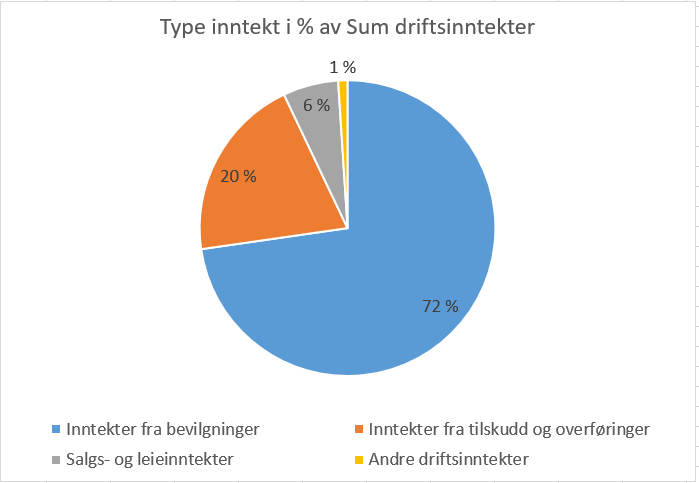 29.11.2021
5
Inntekter i eksternt regnskap –presentasjon i noter
Note 32 Datagrunnlaget for indikatorer i finansieringssystemet (RBO)
Noter 1 Spesifikasjon av driftsinntekter
Bevilgnings- og BOA-inntekter 
kombinasjon av konto og finansieringskilde 

Salgs-, leie- (ikke BOA) og andre driftsinntekter 
konto
Henter tall fra note 1 (BOA-aktivitet)

Spesifisering:
Tilskudd fra EU
Tilskudd fra NFR og RFF
Tilskudd fra BOA
29.11.2021
6
Økonomimodell og bokføring i Unit4
Økonomien er organisert i prosjekter med angivelse av finansieringskilde
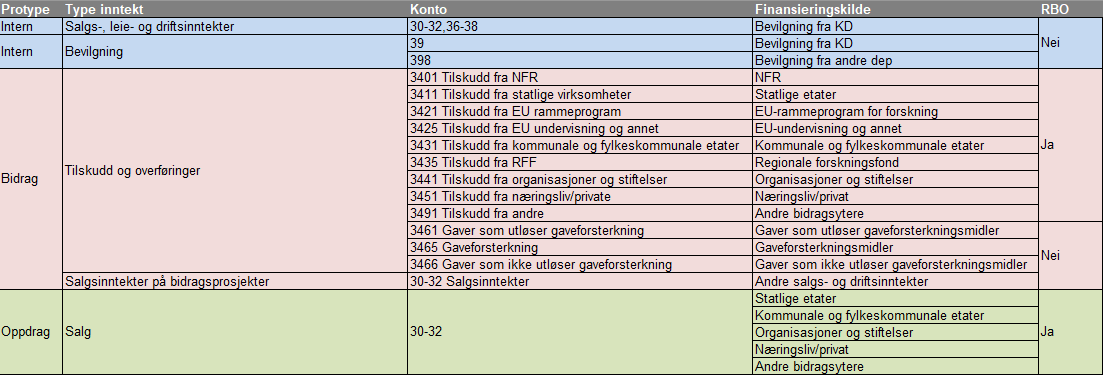 29.11.2021
7
Prosjektmodul- faste registre
Det er viktig med:
Riktig valg av finansieringskilde

Registrering/oppdatering av kontraktsbeløp
29.11.2021
8
Prosjektmodul- faste registre
Eksempel- et NFR-finansiert bidragsprosjekt
   Faste registre i prosjektmodulen 







Regnskap - hovedbok
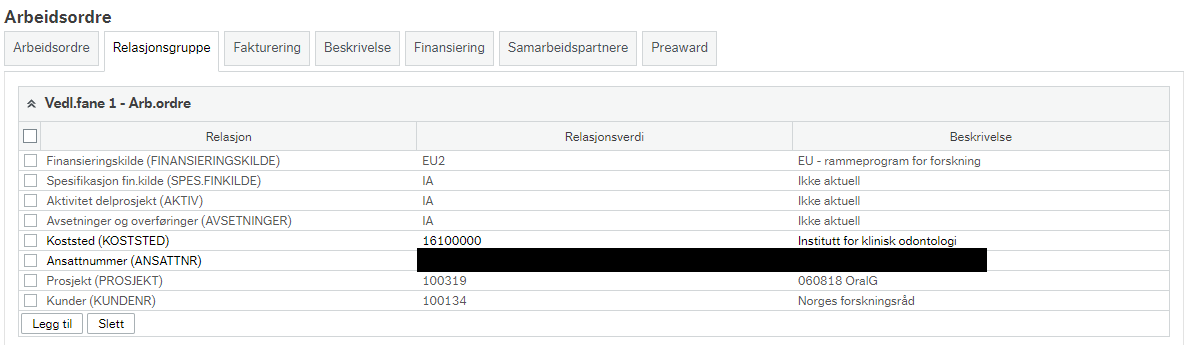 Kombinasjonen av prosjekttype og finansieringskilde utleder inntektskontering på ordinære tilskudd i bidragsprosjekter
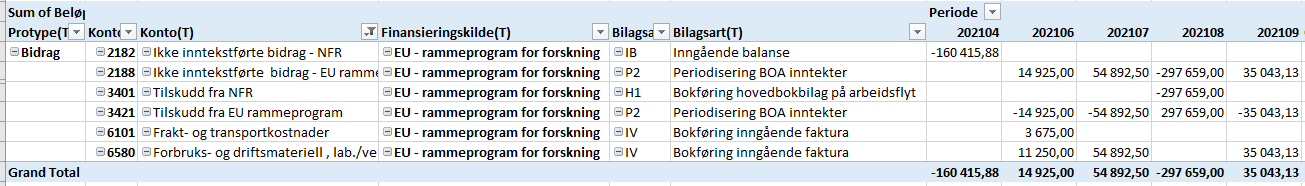 29.11.2021
9
Prosjektmodul- faste registre
Feil i regnskapet på grunn av:
feil i systemoppsett
Overforbruket belaster bevilgningsøkonomien direkte
Saldo på prosjektet ved hver rapporteringsperiode
Manglende registrering av kontraktsbeløpet
Ingen opptjent inntekt ved kostnadspådraget
Faste registre i prosjektmodulen: 
 Ingen kontraktsbeløp
29.11.2021
10
Kontroll av inntekter - klassifisering
https://www.uio.no/for-ansatte/arbeidsstotte/okonomi/lokalt-kontrollprogram/boa-inntekter/
Oppdragsprosjekter:
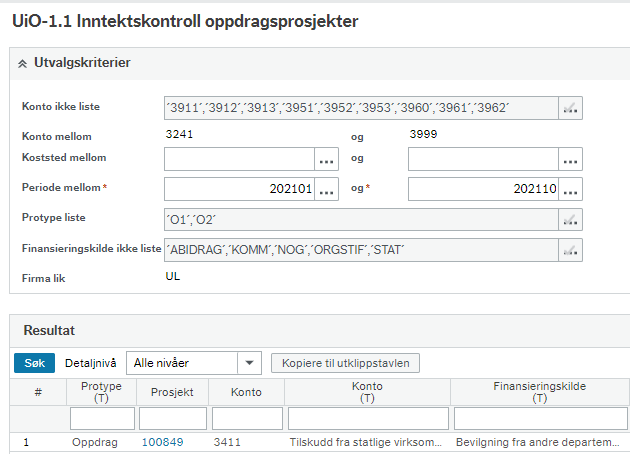 Viser avvik i kombinasjon Prosjekttype "Oppdrag" og konto som ikke skal benyttes på oppdragsprosjekter.
feil klassifisering av prosjekt
feil konto ved fakturering
29.11.2021
11
Kontroll av inntekter - klassifisering
Viser avvik i kombinasjon Prosjekttype "Oppdrag" og finansieringskilde som ikke skal benyttes på oppdragsprosjekter
feil klassifisering av prosjekt
feil finansieringskilde på delprosjektet
29.11.2021
12
Kontroll av inntekter - klassifisering
Bidragsprosjekter
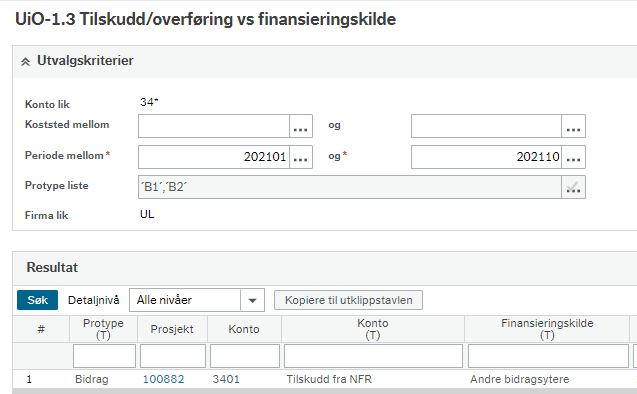 Viser kombinasjon av inntektskonto pr. finansiør vs. finansieringskilde på bokføringen.
feil finansieringskilde på delprosjektet
feil konto ved fakturering
29.11.2021
13
Klassifiseringskontroll investering/andre driftskostnader
To rapporter som viser kostnader beløp  >=50.000 og beløp < 50.000 på utvalgte konti
feil
manglende anleggsføring
29.11.2021
14
Kontroll av anlegg under utførelse
Økonomileder mottar grunnlag fra anleggsregisteroppfølger ved ØVA/SR
Gjennomgang ved kontrollansvarlig
Egen rutine for anleggshåndterer:
Aktivering av anlegg under utførelse ved ferdigstillelse
Anleggsskjema i Unit4 ERP
Ingen rapport – egen oversikt mottas
feil
manglende avskrivninger på ferdigstilte anleggsmidler
29.11.2021
15
Kostnadsallokeringskontroll på BOA-prosjekter
Viser bokførte kostnader og budsjett pr. prosjekt pr. måned i perioden
avdekke vesentlige budsjettavvik
feil
manglende kostnadsføring
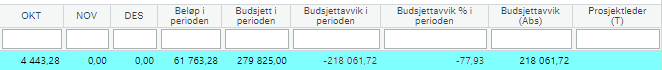 29.11.2021
16
Prosjektkontroll overforbruk BOA-prosjekter(Etterlevelse av lover og regler- BOA- reglementet)
Bidragsprosjekter- skal vurdere kostnader på bidragsprosjekter  og avklare hvordan overforbruket vil bli håndtert ved enheten slik at det ikke skjer utilsiktede delfinansiering av bidragsprosjekter fra enhetens bevilgning
Oppdragsprosjekter - 100 % finansiering av  oppdragsgiver. Budsjetteres med rimelig fortjeneste for det enkelte prosjektet
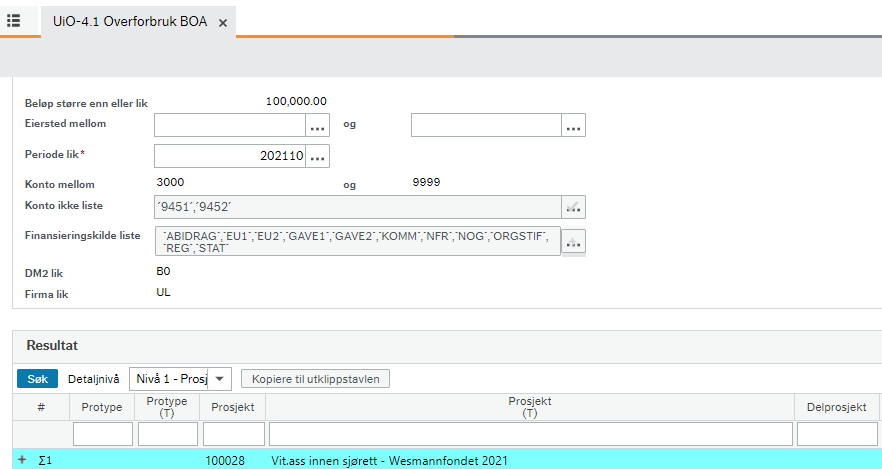 Reell og ikke reell underskudd/overforbruk
Overforbruk på bidragsprosjekter og underskudd på oppdragsprosjekter høyere eller lik 100 000 kroner skal gjennomgås med kommentar hvordan de blir fulgt opp.
29.11.2021
17
Lokalt kontrollprogram
Oppgaver i Task Manager distribueres i løpet av denne uke

Presentasjon blir publisert for nedlasting:
https://www.uio.no/for-ansatte/arbeidsstotte/okonomi/lokalt-kontrollprogram/

Spørsmål og henvendelser lokalt kontrollprogram:
		
			E-post: kontrollprogram@admin.uio.no
29.11.2021
18